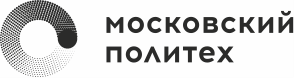 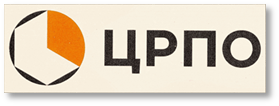 Внедрение эффективного учебного плана в системе СПО
Царькова Елена Анатольевна, зам. начальника Центра развития профессионального образования ФГБОУ ВО Московский Политех
ОБЕСПЕЧЕНИЕ ЭФФЕКТИВНОСТИ как фактор развития колледжа
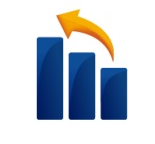 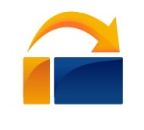 Эффективность
Повышение качества при сохранении затрат
Снижение затрат при сохранении качества
Структура повышения эффективности 
образовательного процесса
Сокращения срока освоения программы (до 1 года)
Создания унифицированных программ по циклам дисциплин
Разработки и внедрения новых DigitalSkills и базовых компетенций цифровой экономики
Разработка и внедрение Профессий будущего
Формирование мультискиллс и иных востребованных квалификаций
Разработка программ формирования  профессиональных
компетенций в области иностранного языка
Разработка  функциональной карты
Формирование профессии будущего (FS)
Определение места формирования FS: 
 в основной программе/вне её
1
Сокращение срока за счет признания результатов  освоенных программ ПО, ДПП, ПМ, программ дисциплин
Ускоренное обучение
2
Достижение новых результатов  за прежний срок 
освоения
Формирование сквозного набора IT-компетенций
СТРУКТУРА ПРОЕКТА
ЭФФЕКТИВНЫЙ  УЧЕБНЫЙ ПЛАН  В  КОЛЛЕДЖАХ МОСКВЫ
Реализация программы ПК для обучающего персонала по формированию базовой IT-грамотности студентов
Внедрение DigitalSkills 
и базовых компетенций цифровой грамотности
Реализация программы ПК для обучающего персонала в области  IT-грамотности студентов для цифровых направлений подготовки
3
Реализация программы ПК для обучающего персонала в области  IT-грамотности студентов для цифровых направлений подготовки
Формирование профессиональных компетенций в области иностранного языка
Разработка оценочных средств по уровням языковых компетенций
4
Формирование методической платформы в разрезе профессий/специальностей
проектирование возможностей  ускорения
Дополнительное образование в области технических знаний, 
Творческие проектные лаборатории, HTTM, молодежные движения
10-11 классы (профильное обучение)

СОО + профессиональная подготовка 
или модули программ СПО
Опережающее изучение дисциплин СПО
8-9 классы 
(предпрофильная подготовка)

ООО + профессиональные пробы
Ускоренная подготовка 
специалистов среднего звена 
(индивидуальная образовательная программа)
Ускоренная подготовка рабочих/служащих 
(индивидуальная образовательная программа)
Дополнительное профессиональное образование,
Профессиональное обучение
Индивидуальная траектория освоения образовательной программы
Сфера 
труда
Инструмент: Освоение части образовательной программы с применением электронного обучения, дистанционных технологий, использования времени самостоятельной работы
Сфера 
труда
Подготовка кадров в системе ВО (по профилю) 
(индивидуальная образовательная программа)
Требования к РЕГЛАМЕНТАМ реализации программ Профессионального  Обучения
Требования к РЕГЛАМЕНТАМ  реализации программ ДПО
Участники проекта
 «Эффективный учебный план»
Дорожная карта по внедрению проекта «Эффективный учебный план»
Дорожная карта по внедрению проекта «Эффективный учебный план»
Дорожная карта по внедрению проекта «Эффективный учебный план»
Основные регламенты
Федеральный закон от 29.12.2012 N 273-ФЗ (ред. от 07.03.2018) «Об образовании в Российской Федерации», Статья 34. Основные права обучающихся и меры их социальной поддержки и стимулирования
Приказ Минобрнауки России от 14 июня 2013 г. N 464 «Об утверждении Порядка организации и осуществления образовательной деятельности по образовательным программам среднего профессионального образования»
Письмо Минобрнауки России от 20 июля 2015 года № 06-846 «О направлении методических рекомендаций»
Центр опережающей профессиональной подготовки
Многофункциональный Центр прикладных квалификаций
ЦОПП
МЦПК
совместное использование современного оборудования для подготовки, переподготовки и повышения квалификации по наиболее востребованным и перспективным профессиям на уровне, соответствующем стандартам «Ворлдскиллс», в том числе по программе ускоренного обучения;
реализации программ ПК для педагогов и мастеров производственного обучения;
проведение демонстрационного экзамена по стандартам «Ворлдскиллс» для лиц, освоивших образовательные программы СПО
образовательная деятельность по реализации образовательных программ профессионального обучения и ДПП;
развитое взаимодействие с работодателями и их объединениями;
оснащение современным оборудованием для практикоориентированной подготовки;
развитый кадровый потенциал, обеспечивающий практико-ориентированную подготовку
привлечение к процессу реализации образовательных программ специалистов - практиков
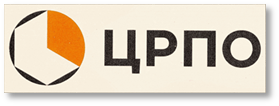 Московский Политехнический университет
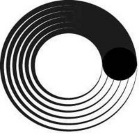 Благодарим за внимание!
Email: Fgos-top50@mail.ru
		   Labor-dpo@mail.ru